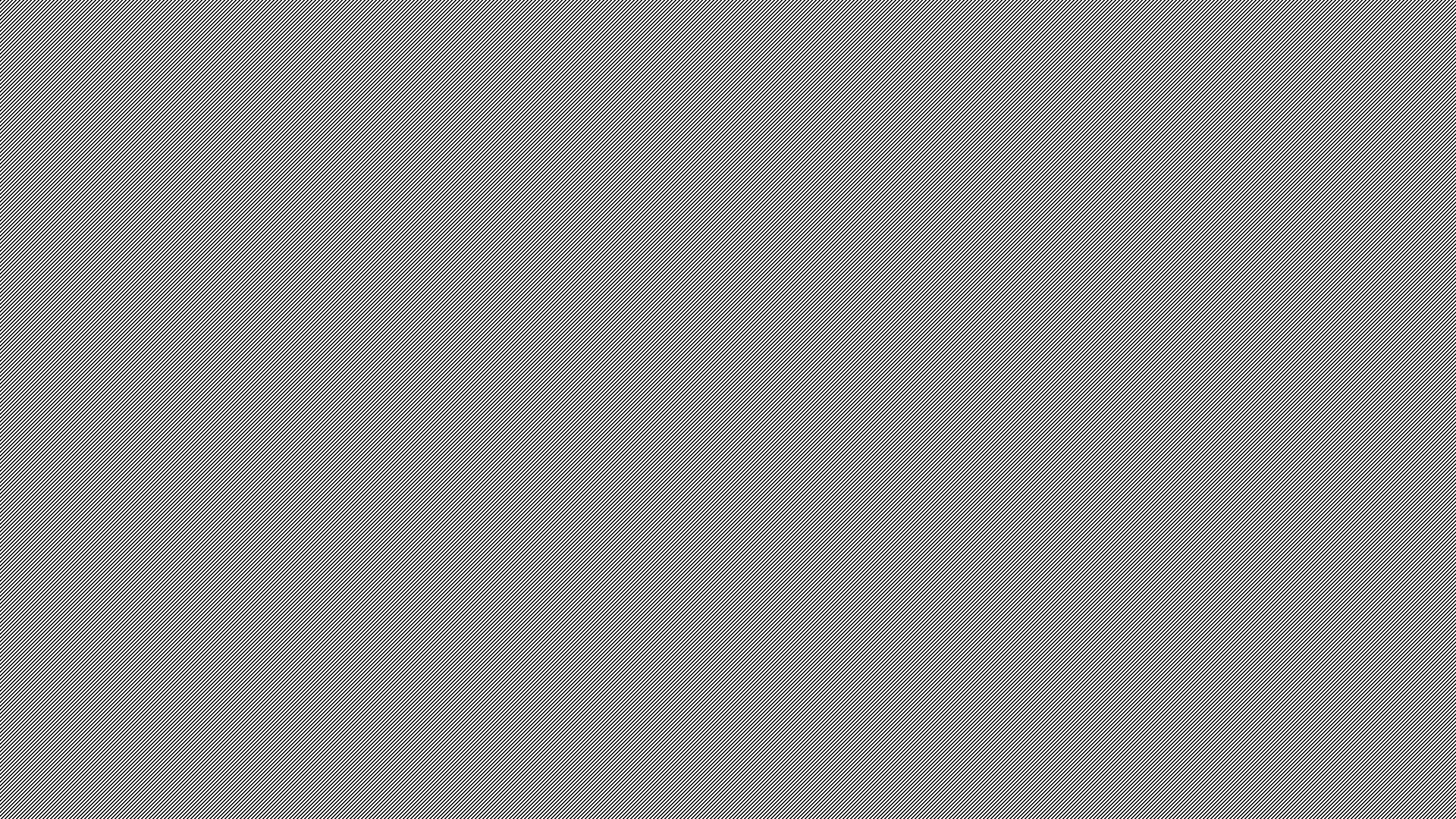 Gezondheidskunde: Pathologie 7Ontstekingen en vervolg infectieleer GZK-Path7Les 3
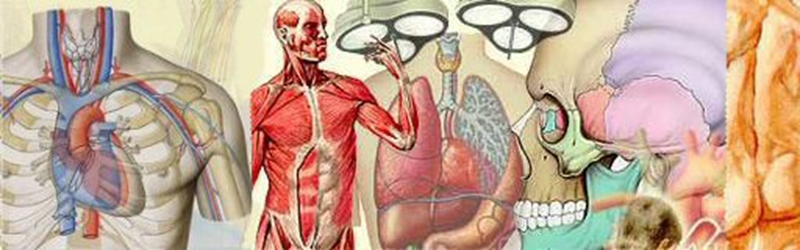 Persoonlijke verzorging MZ:
Hoofdstuk 4
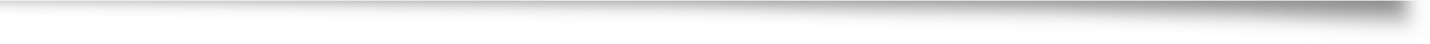 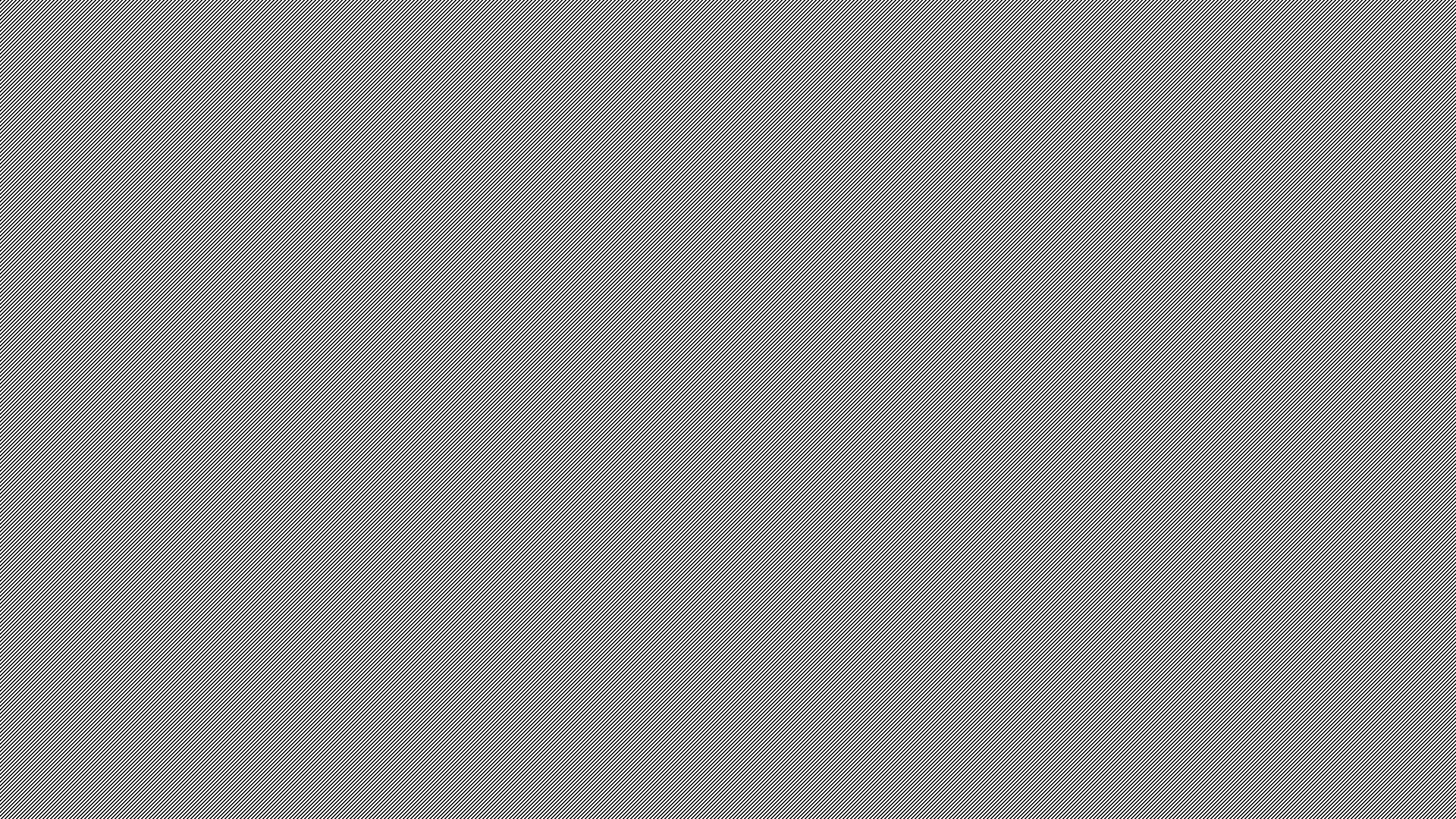 Inhoud deze les
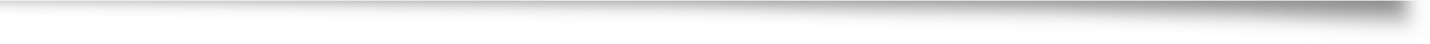 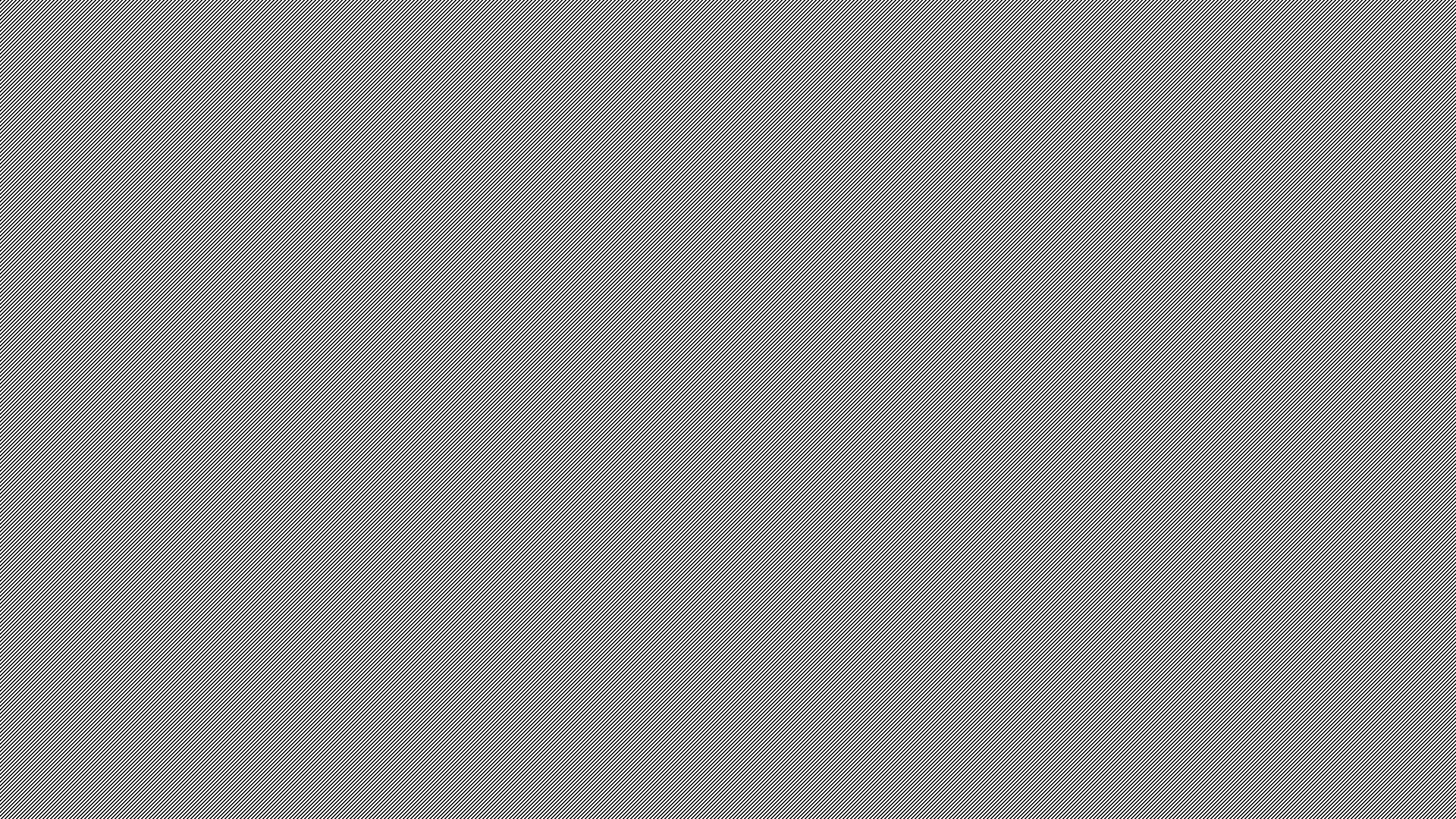 Immunitet
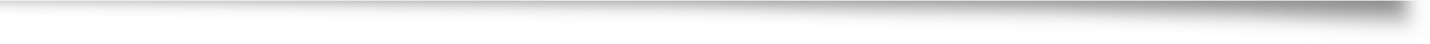 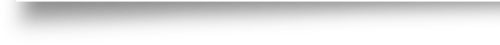 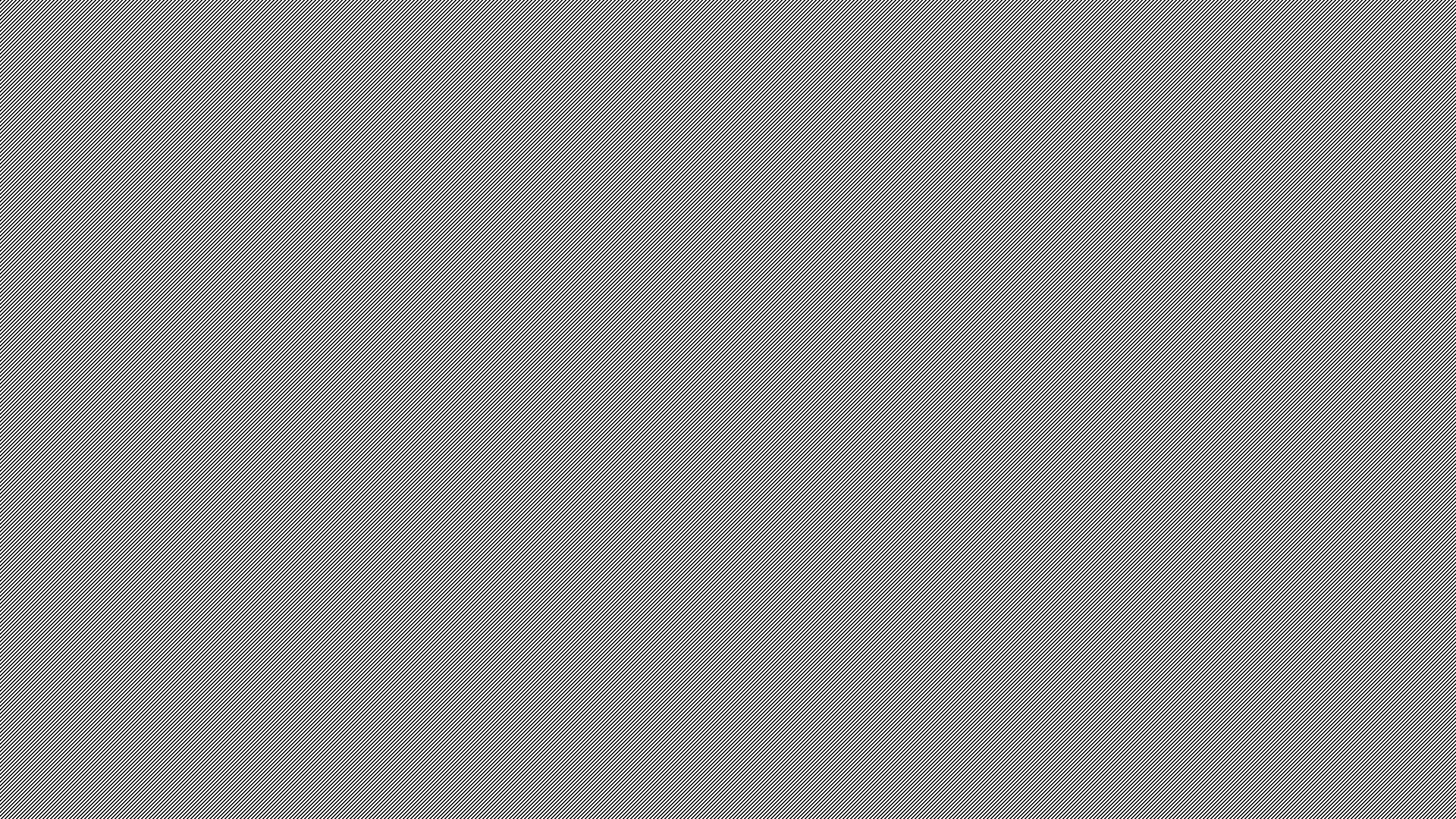 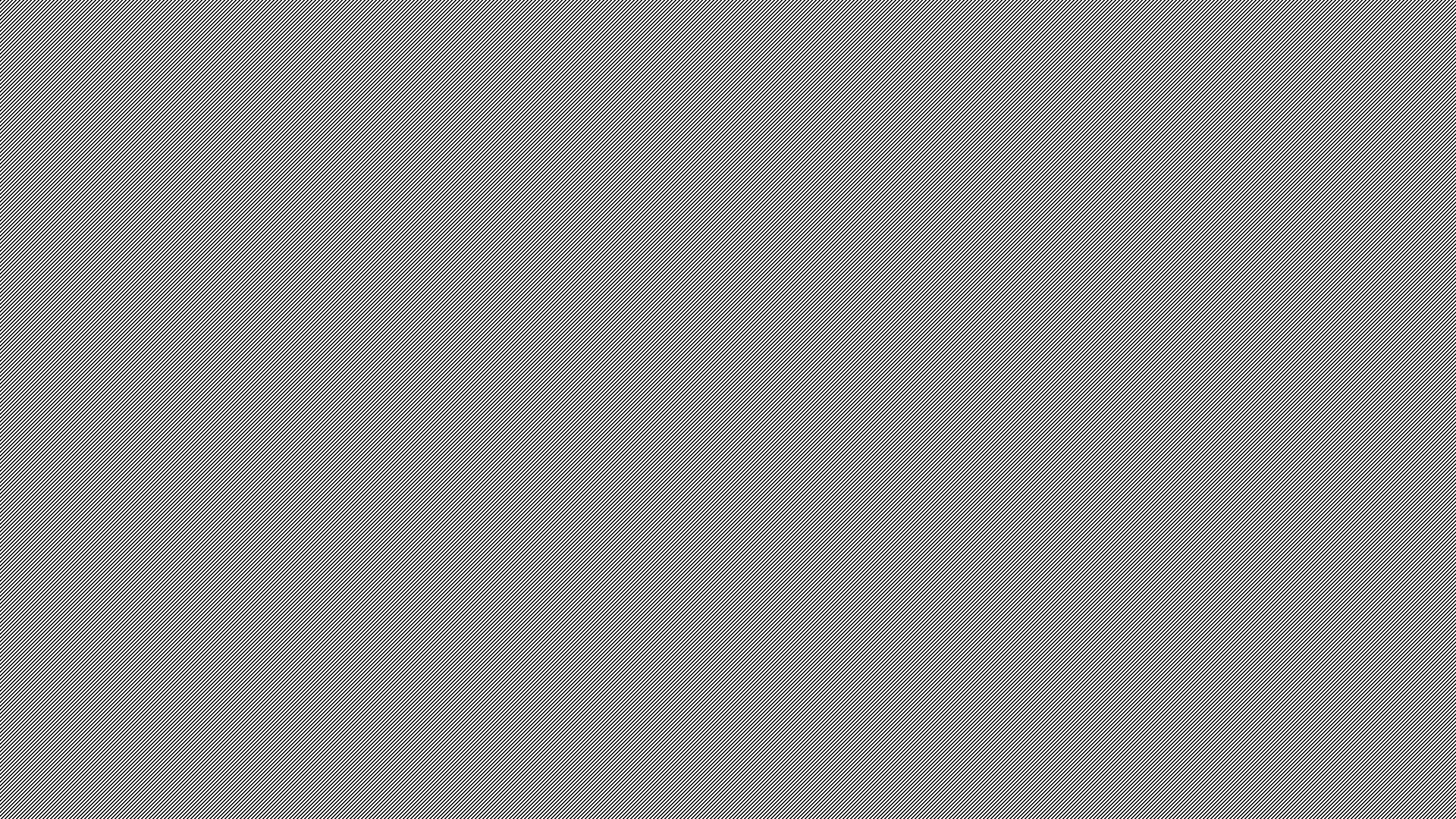 Passieve en actieve immunisatie
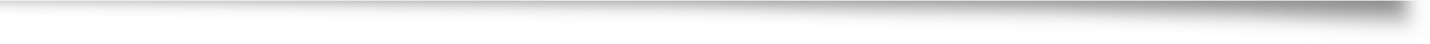 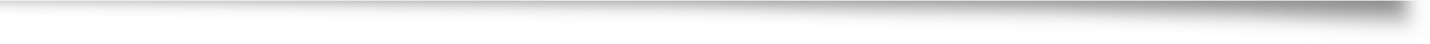 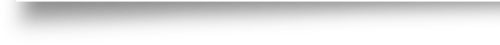 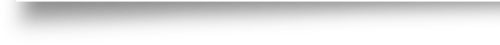 Immunisatie
Ontsteking
Een ontsteking is een plaatselijke reactie van het lichaam op een schadelijke prikkel of een ziekmakend micro-organisme.

Oorzaak:
Schadelijke prikkel
Micro-organisme, bijvoorbeeld bacterie  bacteriële infectie 

Een ontsteking eindigt in de naam altijd op –itis.
Rhinitis
Cystitis
Arthritis enz enz
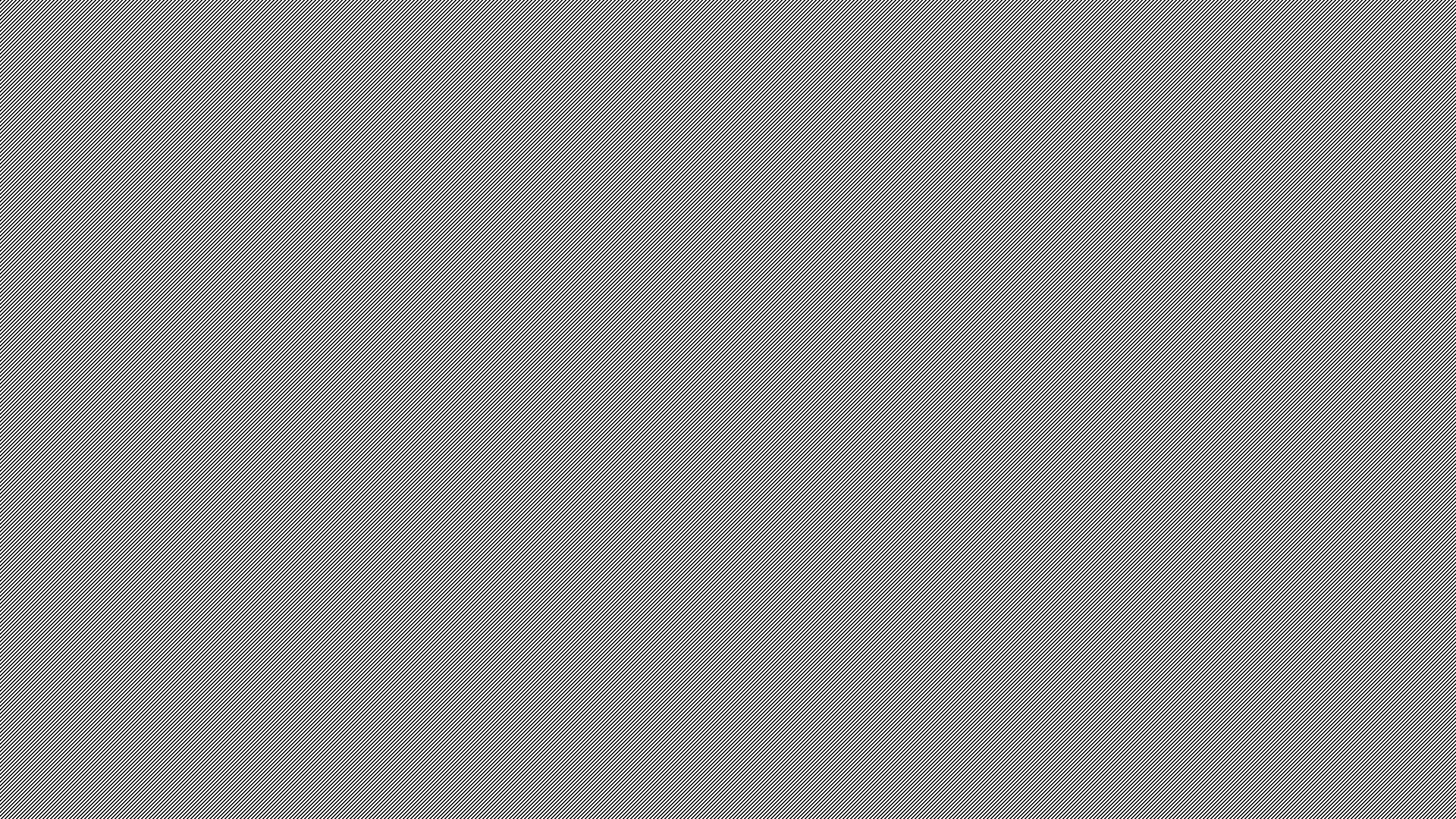 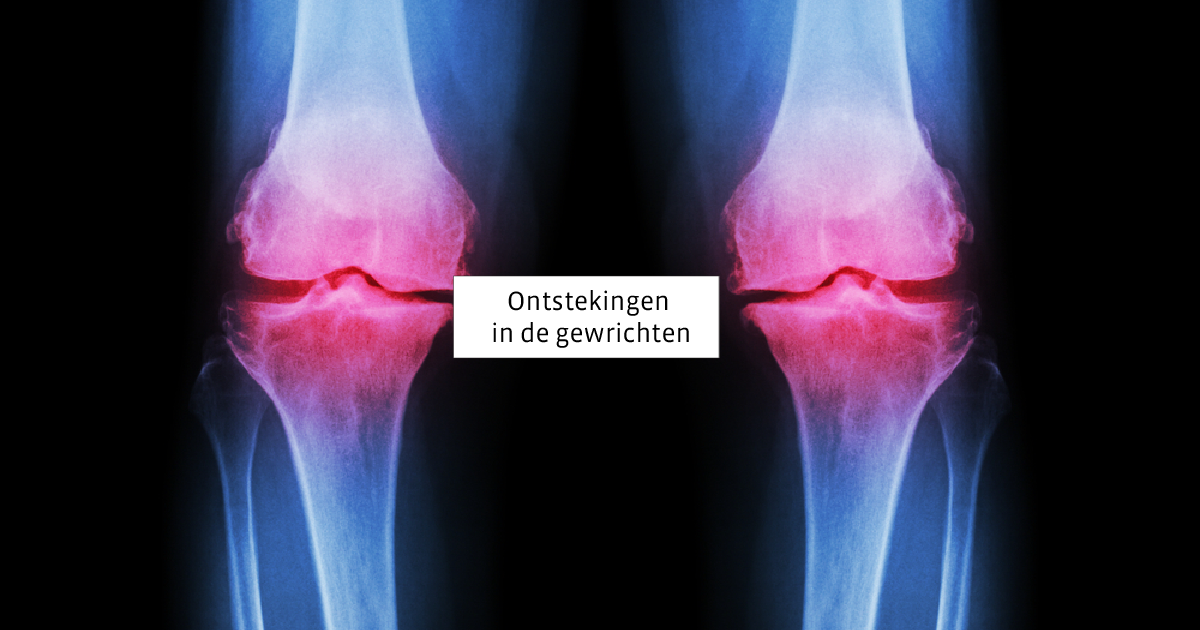 Ontstekingsverschijnselen
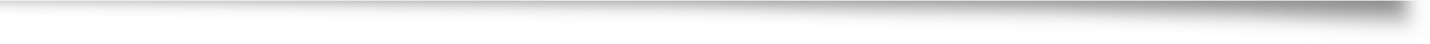 5 verschijnselen, meestal plaatselijk
Roodheid: vaatjes gaan open staan
Warmte: ook door de openstaande bloedvaatjes
Zwelling: oedeem = vocht + leukocyten
Pijn: door oedeem
gestoorde functie: oedeem en pijn
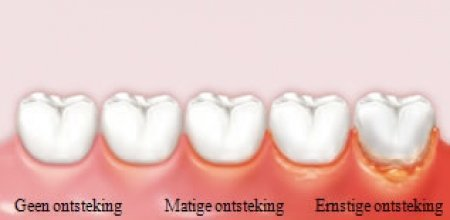 7
Etter = pus
Soms ontstaat er etter (pus) bij een ontsteking. 
Etter is een mengsel van dode lichaamscellen, bacteriën en afweercellen. 
Het lichaam ruimt dit op door afvoer via het bloed, of door het naar buiten te werken, zoals je bij een splinter kunt merken.
Van ontsteking naar infectie
Een ontsteking is een plaatselijke reactie. Bij een infectie reageert het hele lichaam op de schadelijke micro-organismen. 
Er doen zich algemene ontstekingsreacties voor en je voelt je ziek. 
Algemene ontstekingsreacties: 
koorts
je niet lekker voelen
stijging van het aantal witte bloedlichaampjes (te meten via bloedonderzoek).
Verwerkingsopdrachten
Afsluiting
Lesonderwerpen vandaag?
Immunisatie
Ontsteking